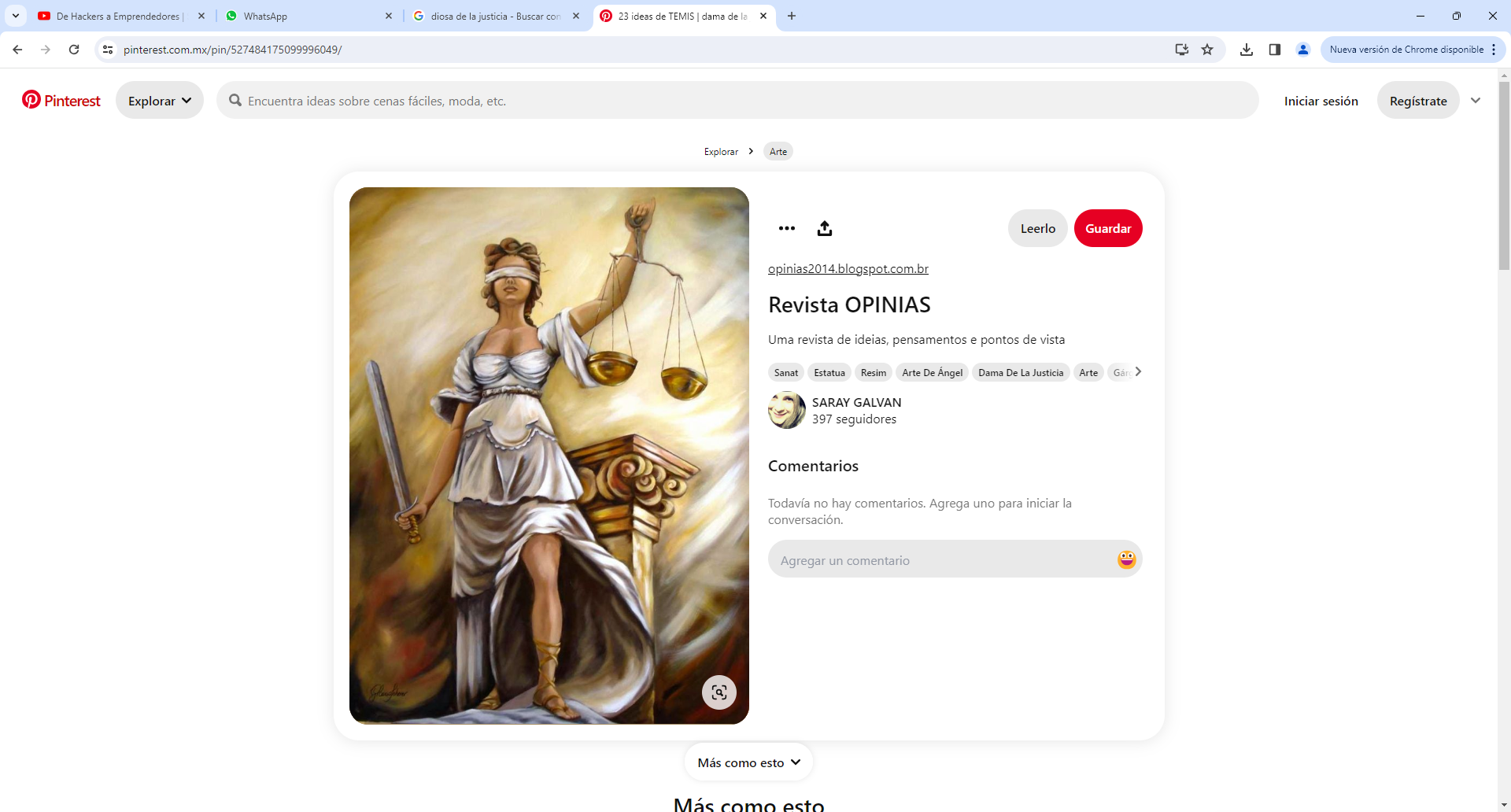 MEDIOS DE IMPUGNACIÓN EN MATERIA ELECTORAL
M.D. ISIS YEDITH VERMONT MARRUFO
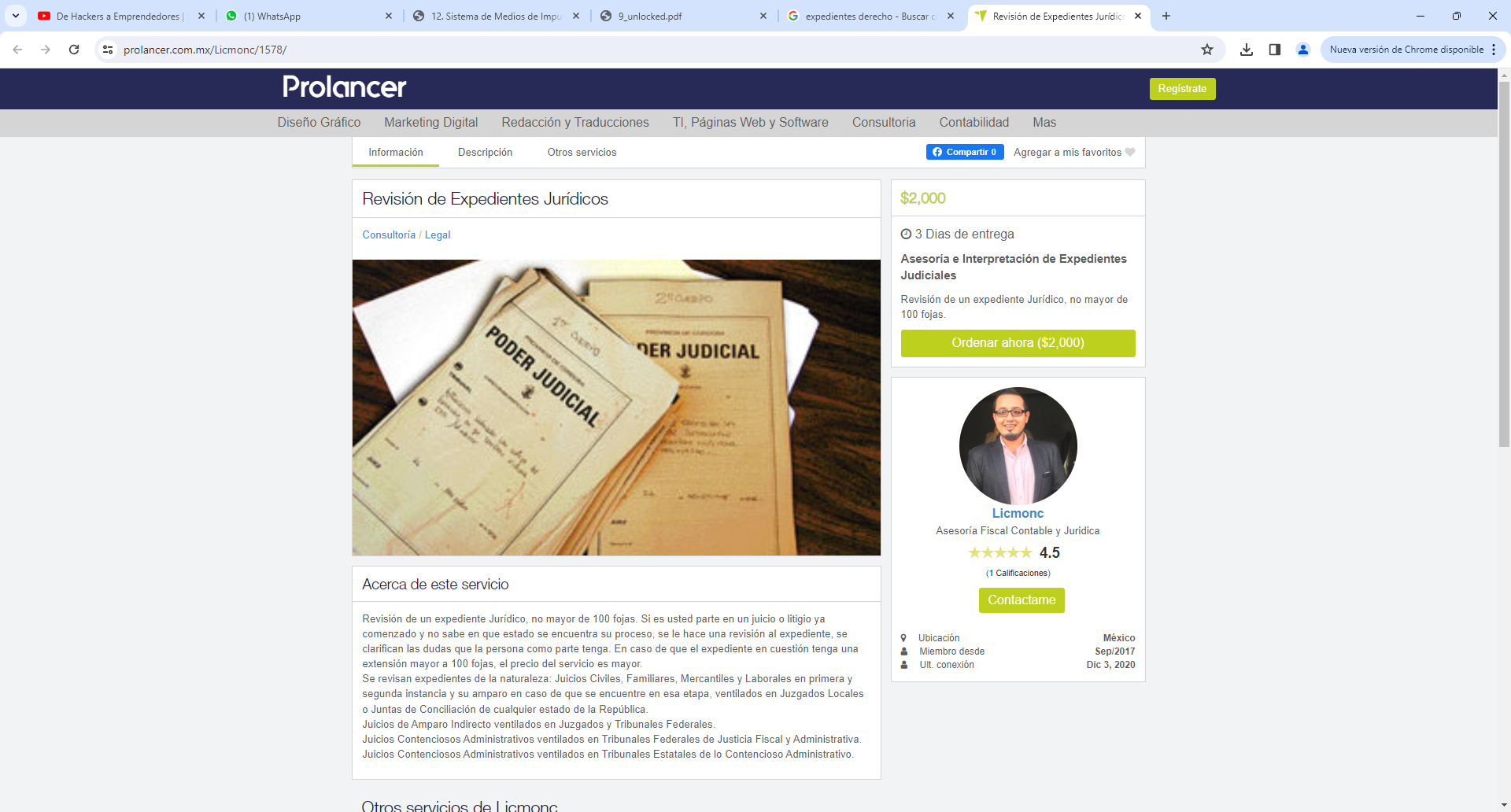 ¿Qué es un medio de impugnación?
El vocablo impugnación deriva del término latino impugnare (de in y pugnaré) que significa “luchar contra”, “combatir”, “atacar”.
Héctor Fix-Zamudio considera que los medios de impugnación “configuran los instrumentos jurídicos consagrados por las leyes procesales para corregir, modificar, revocar o anular los actos y las resoluciones judiciales, cuando adolecen de deficiencias, errores, ilegalidad o injusticia”
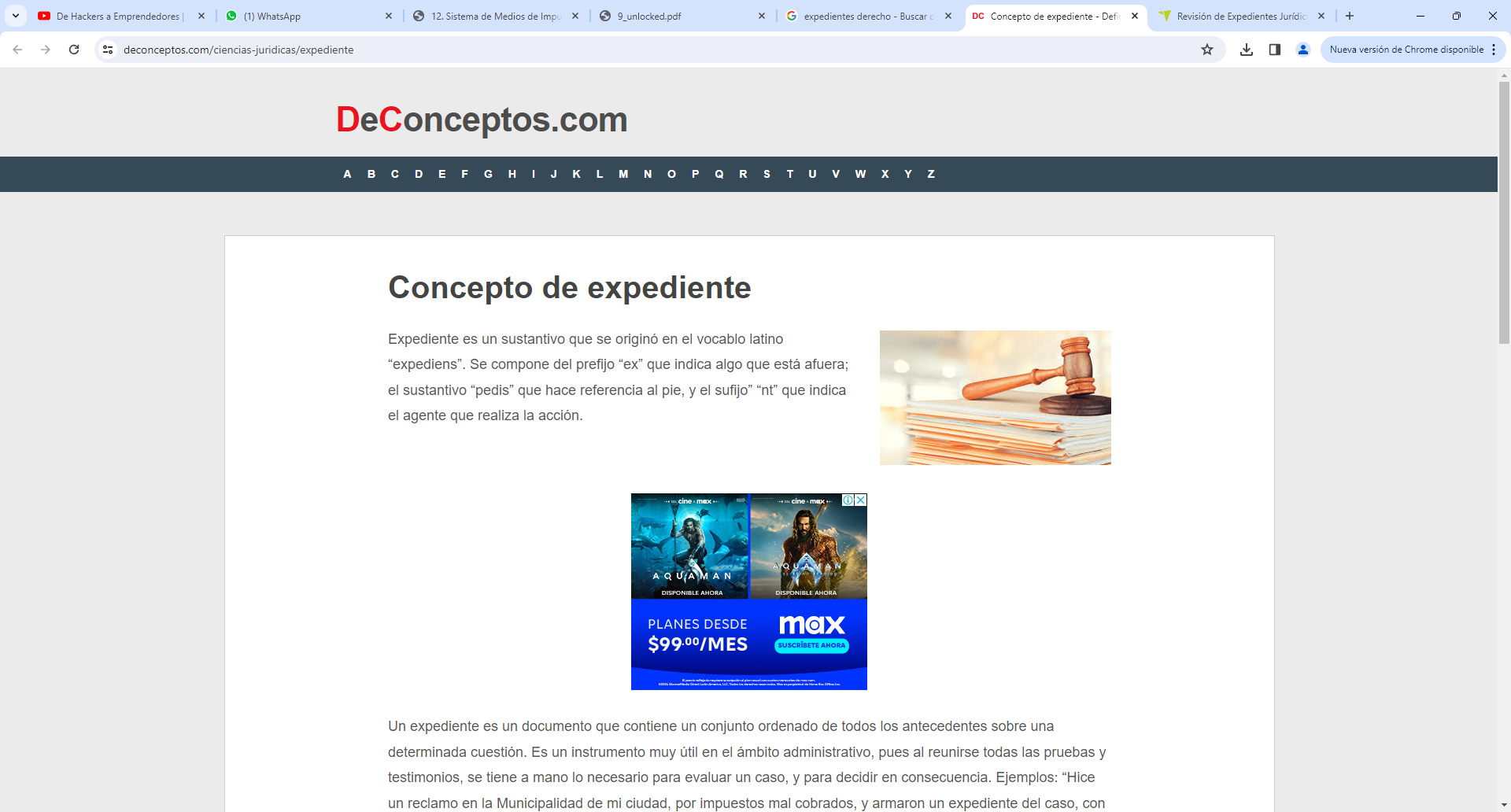 ¿Qué es un medio de impugnación?
Para Niceto Alcalá Zamora, dichos medios son “actos procesales de las partes dirigidos a obtener un nuevo examen, total o limitado a determinados extremos, y un nuevo proveimiento acerca de una resolución judicial que el legislador no estima apegada a derecho, en el fondo o en forma, o que reputa errónea en cuanto a la fijación de los hechos”.
José Ovalle Favela los concibe como actos procesales de las partes —y podemos agregar, de los terceros legitimados— ya que sólo aquellos y éstos pueden combatir las resoluciones del juez.
¿Qué es un medio de impugnación en materia electoral?
Son aquéllos instrumentos jurídicos que pueden hacer valer los ciudadanos, las organizaciones o agrupaciones políticas y los partidos políticos en contra de los actos y resoluciones provenientes de las autoridades electorales (administrativas o jurisdiccionales) cuando hayan vulnerado su esfera jurídica de derechos (político-electoral), garantizados por la Constitución Federal, así como en las leyes ordinarias federales y locales, con la finalidad de revocar, modificar o bien anular dicho acto o resolución.
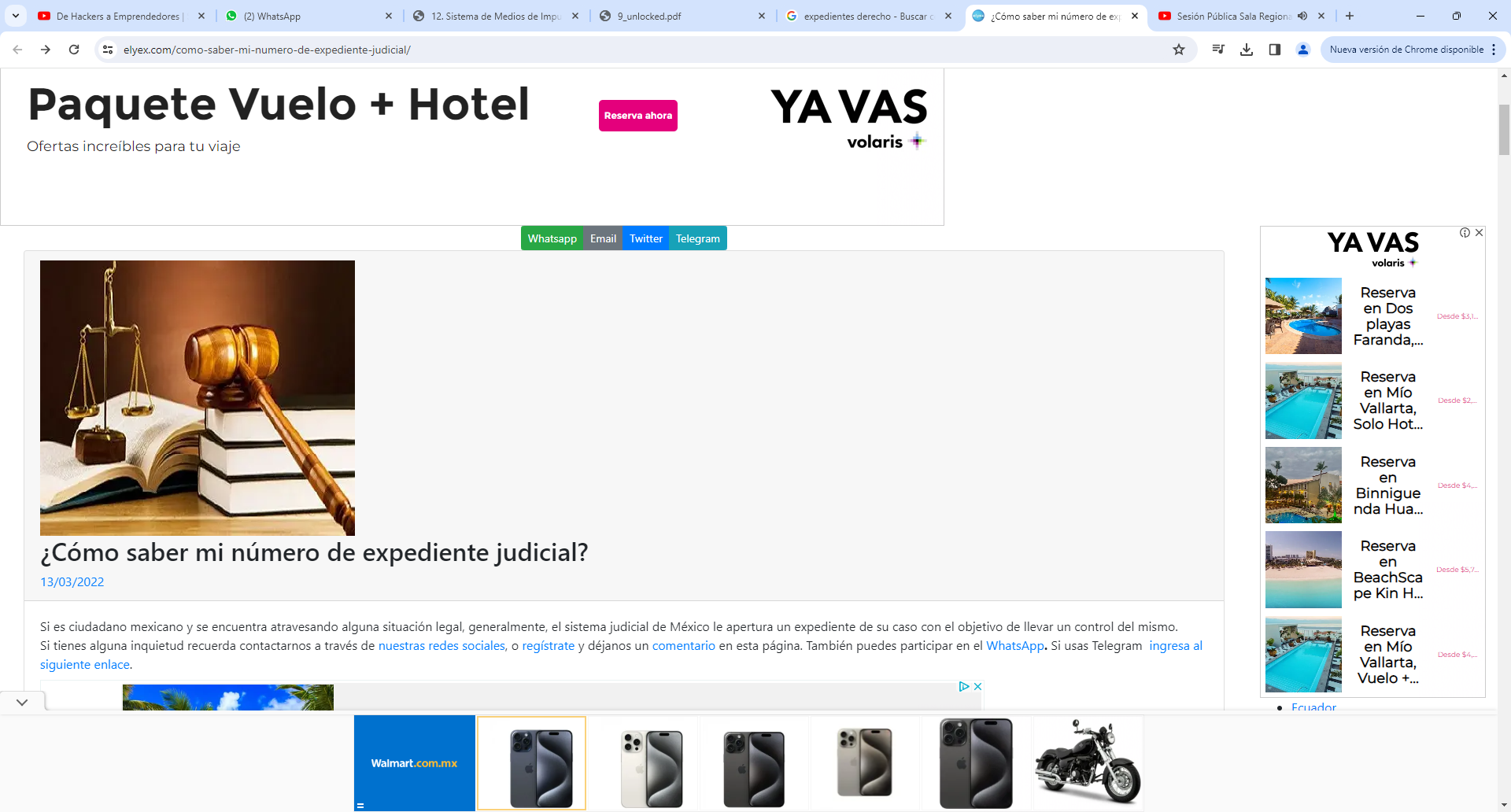 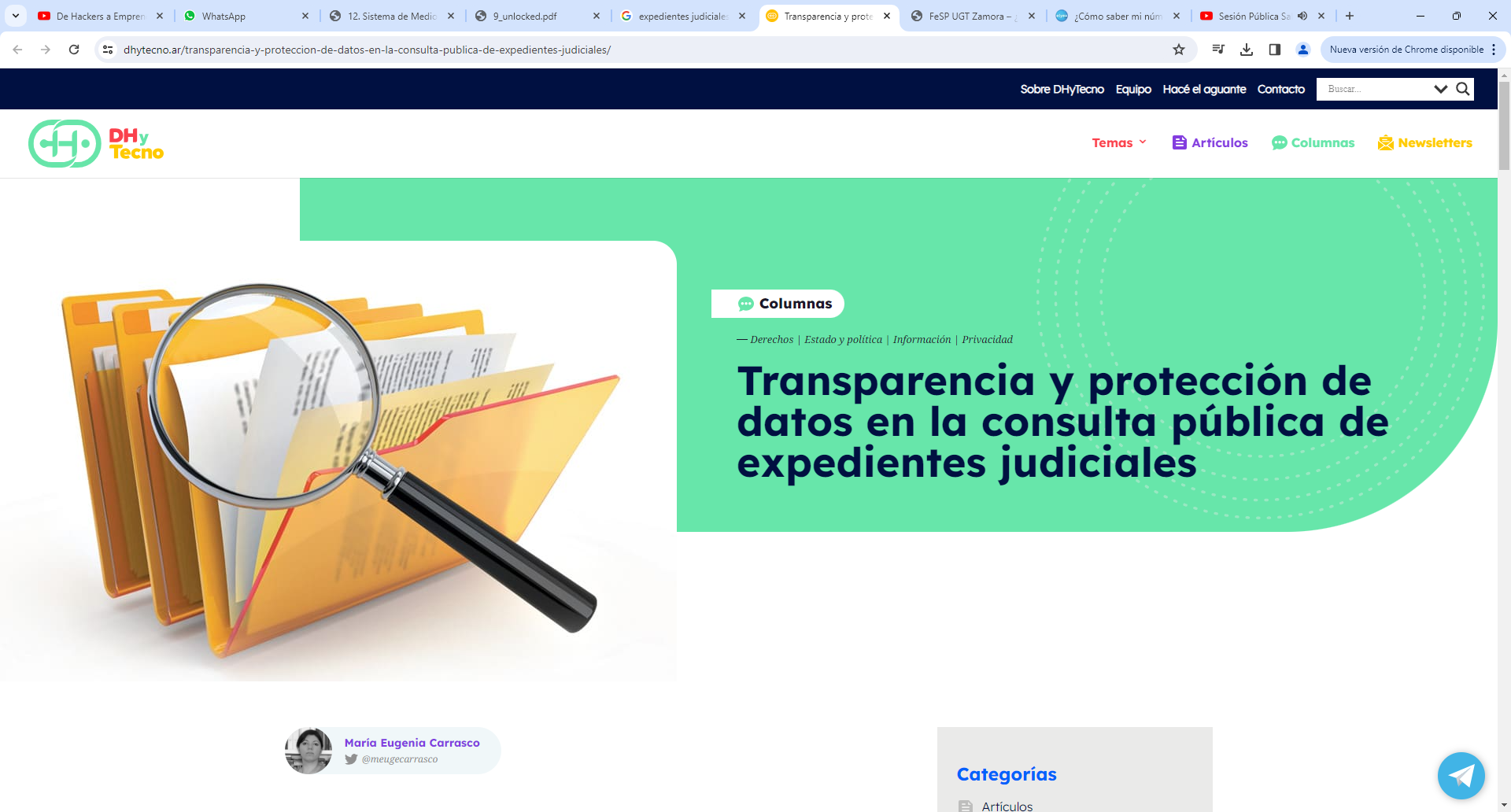 Clasificación de los medios de impugnación
Remedios procesales: pretenden la corrección de los actos y resoluciones judiciales ante el mismo juez que las ha dictado (aclaración de sentencias y la revocación)
Recursos: Son los instrumentos que se pueden interponer dentro del mismo procedimiento pero ante un órgano judicial superior, por violaciones cometidas en el procedimiento como en la resolución respectiva.
Procesos impugnativos: Son aquéllos donde se combaten actos o resoluciones de autoridad a través de un proceso autónomo, en el cual se inicia una relación jurídico procesal diversa.
Objeto de los medios de impugnación en materia electoral
Garantizar la sujeción de los actos y resoluciones de las autoridades
La definitividad de las distintas etapas de los procesos electorales y
Garantizar la protección de los derechos político de la ciudadanía de votar, ser votado y de asociación.
Marco Constitucional y legal de los medios de impugnación en materia electoral
Constitución Política de los Estados Unidos Mexicanos (Arts. 41, 99)
Ley General del Sistema de Medios de Impugnación en Materia Electoral
Ley General de Partidos Políticos
Constitución Política del Estado Libre y Soberano de Tabasco (art. 9, apartado D, 63 Bis)
Ley de Medios de Impugnación en Materia Electoral del Estado de Tabasco
Ley Electoral y de Partidos Políticos del Estado de Tabasco
Ley Orgánica del Tribunal Electoral del Estado de Tabasco
Reglamento Interior y Estatuto Profesional del Tribunal Electoral de Tabasco.
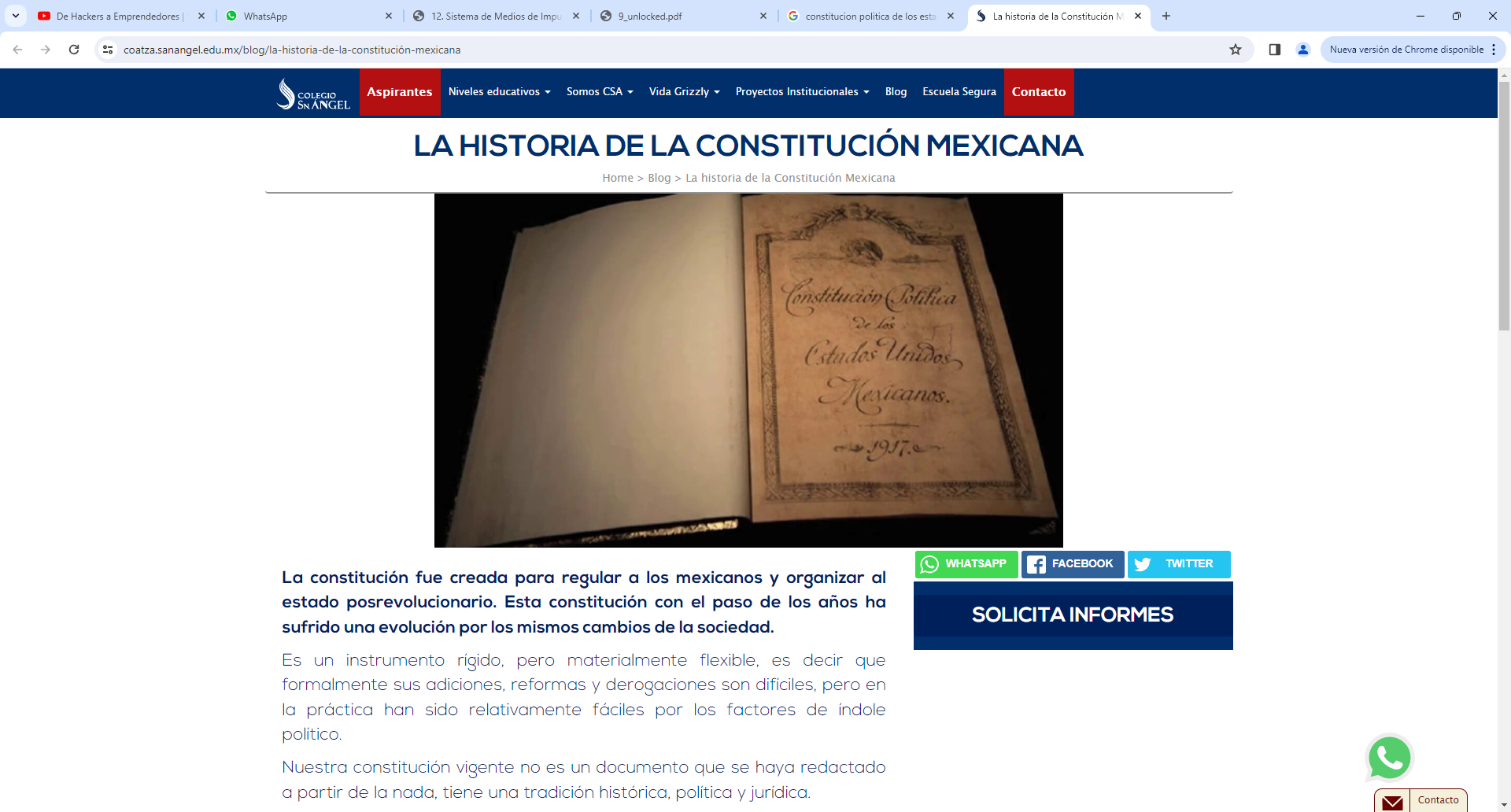 Características especiales de los medios de impugnación en materia electoral
El sistema de medios de impugnación en materia electoral cuenta con principios procesales que lo distinguen de otras materias. Los más importantes son los siguientes: 
Definitividad
Ausencia de efectos suspensivos
Plenitud de jurisdicción
Irregularidades provocadas por la parte promovente
Control constitucional y de convencionalidad
Conservación de la decisión de libertad política y el derecho a la autoorganización de los partidos políticos
Reglas comunes aplicables a los medios de impugnación en materia electoral
Las reglas comunes que son aplicables a todos los medios de impugnación en lo general, tales como:
Recursos y juicios
El sistema de medios de impugnación en materia electoral local se integra por 4 juicios y 2 recursos, dentro de los cuales uno es de carácter administrativo (lo resuelve el IEPCT) y los demás son de carácter jurisdiccional (los resuelve el TET). Artículo 3, párrafo 2 de la LMIMET
Recursos y juicios
Recurso de revisión (Arts. 37-41 LMIMET)
Medio de impugnación de carácter administrativo que procede en contra de actos y resoluciones de diversos órganos del Instituto local a nivel distrital.
Recurso de revisión (Arts. 37-41 LMIMET)
¿Cuándo procede?
Durante la etapa de preparación de la elección, procede para impugnar actos o resoluciones que causen un perjuicio a quien teniendo interés jurídico lo promueva y que provengan de los órganos colegiados del Instituto Electoral a nivel distrital
Durante el proceso electoral, en la etapa de resultados y declaraciones de validez de las elecciones, los actos o resoluciones de los órganos del Instituto Electoral que causen un perjuicio real al interés jurídico del partido político recurrente cuya naturaleza sea diversa a los que puedan recurrirse por la vía de inconformidad  y que no guarden relación con el proceso electoral
Recurso de revisión (Arts. 37-41 LMIMET)
¿Quiénes pueden presentarlo?
Un partido político, coalición o un candidato independiente 
¿Qué autoridad es la competente para resolverlo?
Durante el tiempo que transcurra entre dos procesos electorales lo resolverá la Junta Estatal Ejecutiva, jerárquicamente superior al órgano que haya dictado el acto o resolución
Durante el desarrollo de un proceso electoral, lo resolverá la Junta Estatal Ejecutiva o el Consejo Estatal del Institutos
Recurso de revisión (Arts. 37-41 LMIMET)
Sustanciación y resolución
PRESIDENCIA
SECRETARÍA EJECUTIVA
CERTIFICA QUE SE CUMPLIÓ CON LOS ARTS. 8 Y 9 LMIMET
PROPUESTA DE DESECHAMIENTO
PROYECTO DE RESOLUCIÓN
8 DÍAS SIGUIENTES
EFECTOS: CONFIRMAR, MODIFICAR O REVOCAR
SESION DEL CONSEJO
Recurso de revisión (Arts. 37-41 LMIMET)
Recurso de apelación (Arts. 42-50 LMIMET)
Es un medio de impugnación de carácter jurisdiccional que procede en contra de actos y resoluciones de diversos órganos del Instituto Electoral local
Su objeto es garantizar el apego a los principios de constitucionalidad y legalidad y su resolución corresponde al Pleno del TET
Recurso de apelación (Arts. 42-50 LMIMET)
¿ Cuándo procede?
1.  Fuera del proceso electoral y durante la etapa de preparación del proceso o consulta popular.
A) Las resoluciones que recaigan a  los recursos de revisión.
B) Los actos o resoluciones de los órganos del Instituto Estatal, que no sean impugnables a través del recurso de revisión y que cause un perjuicio al partido político, coalición, candidato independiente o agrupación política con registro.
Recurso de apelación (Arts. 42-50 LMIMET)
¿ Cuándo procede?
2. En la etapa de resultados y declaraciones de validez de las elecciones:
Impugnar las resoluciones que recaigan a los recursos de revisión promovidos en contra de actos cuya naturaleza sea diversa a los impugnables en el juicio de inconformidad y no guarden relación con el proceso electoral y los resultados del mismo.
Recurso de apelación (Arts. 42-50 LMIMET)
3. En todo tiempo:
Impugnar la resolución del Órgano Técnico de Fiscalización del Instituto, que ponga fin al procedimiento de liquidación, y los actos que integren ese procedimiento, que causen una afectación sustantiva al promovente. (plazo de interposición es dentro de los 3 días siguientes a aquel en que se dé a conocer el resultado del procedimiento.
Determinación y aplicación de sanciones que en términos de la Ley Electoral realice el Consejo Estatal.
Recurso de apelación (Arts. 42-50 LMIMET)
¿Quiénes pueden interponerlo?
a) De acuerdo con los supuestos del art. 42 (resoluciones del recurso de revisión)
Partidos políticos
Coaliciones
Candidatos independientes
Agrupaciones políticas con registro
A Través de su representantes legítimos
Recurso de apelación (Arts. 42-50 LMIMET)
¿Quiénes pueden interponerlo?
b) En el caso de imposición de sanciones, previsto art. 45 (determinación y sanciones)
Partidos políticos, Coaliciones y Candidatos independientes
Los ciudadanos por su propio derecho, sin que sea admisible representación alguna
Las organizaciones o agrupaciones políticas o de ciudadanos, a través de sus representantes legítimos
Las personas jurídicas colectivas, a través de sus representante legítimos
Recurso de apelación (Arts. 42-50 LMIMET)
¿Quiénes pueden interponerlo?
c) En el supuesto previsto en el artículo 43 (resolución del OTF)

Los ciudadanos por su propio derecho, sin que sea admisible representación alguna
Las organizaciones o agrupaciones políticas o de ciudadanos, a través de sus representantes legítimos
Las personas jurídicas colectivas, a través de sus representante legítimos
Recurso de apelación (Arts. 42-50 LMIMET)
¿Qué autoridad es la competente para resolverlo?
El Tribunal Electoral cuando se impugnen actos o resoluciones de los órganos del Instituto Estatal
Recurso de apelación (Arts. 42-50 LMIMET)
Sustanciación
Los recursos de apelación serán resueltos dentro de los doce días siguientes a aquel en que se admitan.
Los recursos de apelación interpuestos dentro de los cinco días anteriores al de la elección, serán resueltos junto con los juicios de inconformidad con los que guarden relación.
Efectos: confirmar, modificar o revocar el acto o resolución impugnada
Los recursos de apelación en casos urgentes, la resolución debe dictarse con la oportunidad necesarias para hacer posible, la reparación de la violación alegada
Juicio para la protección de los derechos político-electorales de la ciudadanía (Arts. 72-75 LMIMET)
Es el instrumento procesal para la salvaguarda de una serie de prerrogativas señaladas en la Constitución Federal (art. 35), como mecanismos de participación política de la ciudadanía.
Este juicio es una garantía constitucional que asume la naturaleza jurídica de vía procesal judicial para el control de la constitucionalidad, a fin de garantizar a la ciudadanía el libre y pleno ejercicio de sus facultades político-electorales o la restitución en el goce de sus derechos conculcados por el acto o resolución violatorio de la Constitución.
Juicio para la protección de los derechos político-electorales de la ciudadanía (Arts. 72-75 LMIMET)
¿Cuáles son los derechos político electorales en el sistema jurídico mexicano?

Votar
Ser votado en las elecciones populares
Asociarse individual y libremente para tomar parte en forma pacífica en los asuntos políticos
Formar y afiliarse libre e individualmente a los partidos políticos,
Integrar autoridades electorales
El derecho de petición, el derecho de reunión, el derecho de libertad de expresión y el derecho a la información.
Juicio para la protección de los derechos político-electorales de la ciudadanía (Arts. 72-75 LMIMET)
¿Cuándo procede?

Cuando el ciudadano por sí mismo y en forma individual haga valer presuntas violaciones a sus derechos político-electorales o fundamentales vinculados para el ejercicio de los primeros, es decir de los político-electorales, como el de votar y ser votado en elecciones populares, asociarse individual y libremente para tomar parte en forma pacífica en los asuntos políticos y de afiliarse libre e individualmente a los partidos políticos y cuando se afecte el derecho de integrar autoridades electorales en el Estado.
Juicio para la protección de los derechos político-electorales de la ciudadanía (Arts. 72-75 LMIMET)
¿Quién puede promoverlo?
Por una ciudadana o ciudadano cuando:
1. Cuando no se hubiera obtenido oportunamente la credencial para votar con fotografía.
2. Cuando no aparezca en la lista nominal.
3. Cuando considere que le fue negado indebidamente el registro como candidato a un cargo de elección popular.
4. Siendo candidata o candidato sea indebidamente declarado inelegible
Juicio para la protección de los derechos político-electorales de la ciudadanía (Arts. 72-75 LMIMET)
¿Quién puede promoverlo?
Por una ciudadana o ciudadano cuando:
5. Cuando considere que habiéndose asociado con otros ciudadanos se les haya negado indebidamente el registro como partido político o agrupación.
6. Cuando considere que un acto o resolución de la autoridad es violatorio de cualquier otro derecho político-electoral.
7. Cuando considere que los actos o resoluciones del partido político al que está afiliado, violan alguno de sus derechos político-electorales.
8. Cuando considere que se actualiza algún supuesto de violencia política contra las mujeres en razón de género.
Juicio para la protección de los derechos político-electorales de la ciudadanía (Arts. 72-75 LMIMET)
El JDC solo procede:

Cuando se hayan agotado todas las instancias previas y realizado las gestiones necesarias para estar en condiciones de ejercer el derecho político-electoral presuntamente violado
Cuando se impugnen actos de los partidos políticos se deberán haber agotado previamente las instancias de solución de conflictos previstas en las normas internas del partido de que se trate, salvo que los órganos partidistas competentes no estuvieran integrados o instalados con antelación a los hechos litigiosos o incurran en violaciones graves que dejen sin defensa al quejoso
Juicio para la protección de los derechos político-electorales de la ciudadanía (Arts. 72-75 LMIMET)
El JDC se sustancia y resuelve en los términos de la ley.
Los efectos de las sentencias son: confirmar, modificar o revocar el acto o resolución impugnada
Es competente para conocer y resolver el Tribunal Electoral de Tabasco.
Juicio de inconformidad (Arts. 51-62 LMIMET)
Medio de impugnación a través del cual los partidos políticos, y en determinados casos los candidatos por cuestiones de elegibilidad, pueden combatir los resultados electorales obtenidos en las elecciones de la Gubernatura del Estado, Diputaciones, Presidencias Municipales y Regidurías
 Se interpone exclusivamente en la etapa de resultados y declaraciones de validez.
Juicio de inconformidad (Arts. 51-62 LMIMET)
¿Cuáles son los actos o resoluciones impugnables a través de este juicio? Los resultados consignados en las actas de cómputo estatal, distrital o municipal, según sea el caso; por nulidad de la votación recibida en una o varias casillas, por error aritmético o por nulidad de toda la elección, así como las declaraciones de validez de la elección y el otorgamiento de las constancias de mayoría y validez respectivas.
Juicio de inconformidad (Arts. 51-62 LMIMET)
Requisitos especiales de la demanda:
Además de los requisitos establecidos por el párrafo 1 del artículo 9 del presente ordenamiento, el escrito por el cual se promueva el juicio de inconformidad deberá cumplir con los siguientes: 
a) Señalar la elección que se impugna, manifestando expresamente si se objetan los resultados del cómputo, la declaración de validez de la elección y por consecuencia, el otorgamiento de las constancias respectivas; 
b) La mención individualizada del acta de cómputo estatal, distrital o municipal que se impugna; 
c) La mención individualizada de las casillas cuya votación se solicite sea anulada en cada caso y la causal que se invoque para cada una de ellas;
Juicio de inconformidad (Arts. 51-62 LMIMET)
Requisitos especiales de la demanda:
d) El señalamiento del error aritmético cuando por este motivo se impugnen los resultados consignados en las actas de cómputo estatal, distrital o municipal; y 
e) La conexidad, en su caso, que guarde con otras impugnaciones

Cuando se pretenda impugnar las elecciones de diputados o regidores por ambos principios, el promovente estará obligado a presentar un solo escrito.
Si se impugna la votación recibida en casillas especiales, su anulación afectará las elecciones de mayoría relativa y de representación proporcional que correspondan.
Cuando se impugne por nulidad toda la elección de Gobernador del Estado, el respectivo juicio de inconformidad deberá presentarse ante el Consejo Estatal, acompañado de las pruebas correspondientes.
Juicio de inconformidad (Arts. 51-62 LMIMET)
¿Quién puede promover el juicio de inconformidad?
Los partidos políticos, coaliciones, candidatos independientes; y 
Los candidatos, exclusivamente cuando por motivos de inelegibilidad la autoridad electoral correspondiente decida no otorgarles la constancia de mayoría o de asignación de primera o segunda minoría. En todos los demás casos, sólo podrán intervenir como coadyuvantes en términos de lo establecido en el párrafo 3 del artículo 12 de la ley.
Cuando se impugne la elección de Gobernador del Estado, por nulidad de toda la elección, el juicio de inconformidad deberá presentarse por el representante del partido político, coalición o candidato independiente registrado ante el Consejo Estatal; este último también podrá hacerlo por su propio derecho.
Juicio de inconformidad (Arts. 51-62 LMIMET)
Plazos y términos
La demanda del juicio de inconformidad deberá presentarse dentro de los cuatro días contados a partir del día siguiente de que concluya la práctica de los cómputos: 
Estatal de la elección de Gobernador, 
Distritales de la elección de diputados por ambos principios; y 
De la elección de ayuntamientos
Juicio de inconformidad (Arts. 51-62 LMIMET)
Efectos de las sentencias:
Confirmar el acto impugnado;
Declarar la nulidad de la votación emitida en una o varias casillas de uno o varios distritos en la elección de Gobernador, y en consecuencia modificar el acta de cómputo estatal;
Declarar la nulidad de la votación emitida en una o varias casillas para la elección de diputaciones de MR, y en consecuencia modificar el acta de cómputo distrital;
Juicio de inconformidad (Arts. 51-62 LMIMET)
Efectos de las sentencias:
d) Declarar la nulidad de la votación emitida en una o varias casillas para la elección de diputaciones de RP, y en consecuencia modificar el acta de cómputo de circunscripción plurinominal;
e) Declarar la nulidad de la votación emitida en una o varias casillas y en consecuencia modificar las actas de cómputo de la elección de ayuntamientos, así como la asignación de regidurías;
Juicio de inconformidad (Arts. 51-62 LMIMET)
Efectos de las sentencias:
f) Revocar la constancia expedida al candidato a Gobernador o de una fórmula o candidatura a diputaciones de MR
g) Revocar la constancia de asignación de diputaciones de RP;
h) Revocar la constancia expedida a favor de la planilla de la elección de ayuntamientos
i) Revocar la constancia de asignación de regidurías por la inadecuada aplicación de la fórmula establecida en la Ley Electoral
Juicio de inconformidad (Arts. 51-62 LMIMET)
Efectos de las sentencias:
j) Declarar la nulidad de la elección de gobernador, diputaciones de MR y Ayuntamientos;
k) Hacer la corrección de los cómputos estatal, distrital y municipal cuando sean impugnados por error aritmético.
Juicio de inconformidad (Arts. 51-62 LMIMET)
Los juicios de inconformidad de la elección de la Gubernatura del Estado y regidurías deben quedar resuelto a más tardar el 15 de agosto del año de la elección.
Los juicios de inconformidad de la elección de diputaciones deben quedar resuelto a más tardar el 30 de julio del año de la elección.
Juicio para dirimir los conflictos o diferencias laborales (Arts. 76-95 LMIMET)
Su objeto es garantizar los derechos laborales de los servidores públicos del Instituto Electoral y de Participación Ciudadano de Tabasco y del Tribunal Electoral de Tabasco.

¿Cuándo procede?Cuando se presentan conflictos o diferencias laborales entre el IEPCT o TET y sus servidores. Es decir,controversias referentes a la interpretación y aplicación de las normas jurídicas vigentes ode los contratos de trabajo.

¿Quién es la autoridad competente para resolverlo?
El Pleno del Tribunal Electoral con base en lo ordenado en el artículo 63 Bis de la Constitución Política Local.
Juicio para dirimir los conflictos o diferencias laborales (Arts. 76-95 LMIMET)
Para la sustanciación y resolución del JLI se utilizan de manera supletoria:
La Ley de los Trabajadores al Servicio del Estado;
La Ley Federal de los Trabajadores al Servicio del Estado; 
La Ley Federal del Trabajo; 
El Código Federal de Procedimientos Civiles; 
El Código de Procedimientos Civiles para el Estado de Tabasco 
Los Principios Generales de Derecho; y
La equidad.
Juicio para dirimir los conflictos o diferencias laborales (Arts. 76-95 LMIMET)
¿Quiénes son las partes?
El actor que será el trabajador afectado por el acto o resolución impugnada, quien podrá actuar personalmente o por conducto de representante autorizado; y 
El Tribunal Electoral o el Instituto Estatal, por conducto de su Presidente, apoderados designados mediante instrumento notarial o mediante simple oficio en el que se le asigne tal carácter según corresponda.
Juicio para dirimir los conflictos o diferencias laborales (Arts. 76-95 LMIMET)
SUSTANCIACIÓN
DEMANDA 15 DÍAS SIGUIENTES
REQUISITOS DEMANDA ART. 80 LMIME
COMISIÓN SUSTANCIADORA
PREVENCIÓN 48 HRS
EMPLAZAMIENTO
TRASLADO
CONTESTACION 10 DÍAS
AUDIENCIA CONCILIACIÓN 8 DÍAS SIGUIENTES
AVENIENCIA DE LAS PARTES
AUDIENCIA DE ADMISION Y DESAHOGO DE PRUEBAS Y ALEGATOS
PROYECTO DE RESOLUCION
Juicio electoral (Acuerdo General 04/2016)
Es un medio de impugnación que procede para la tramitación y resolución de asuntoscarentes de una vía específica prevista por la LMIMET. 
Es importante señalar que el Juicio Electoral procede solamente en caso de que se presente una controversia o un litigio, y fue creado por el Pleno del TET a través del Acuerdo General 04/2016.
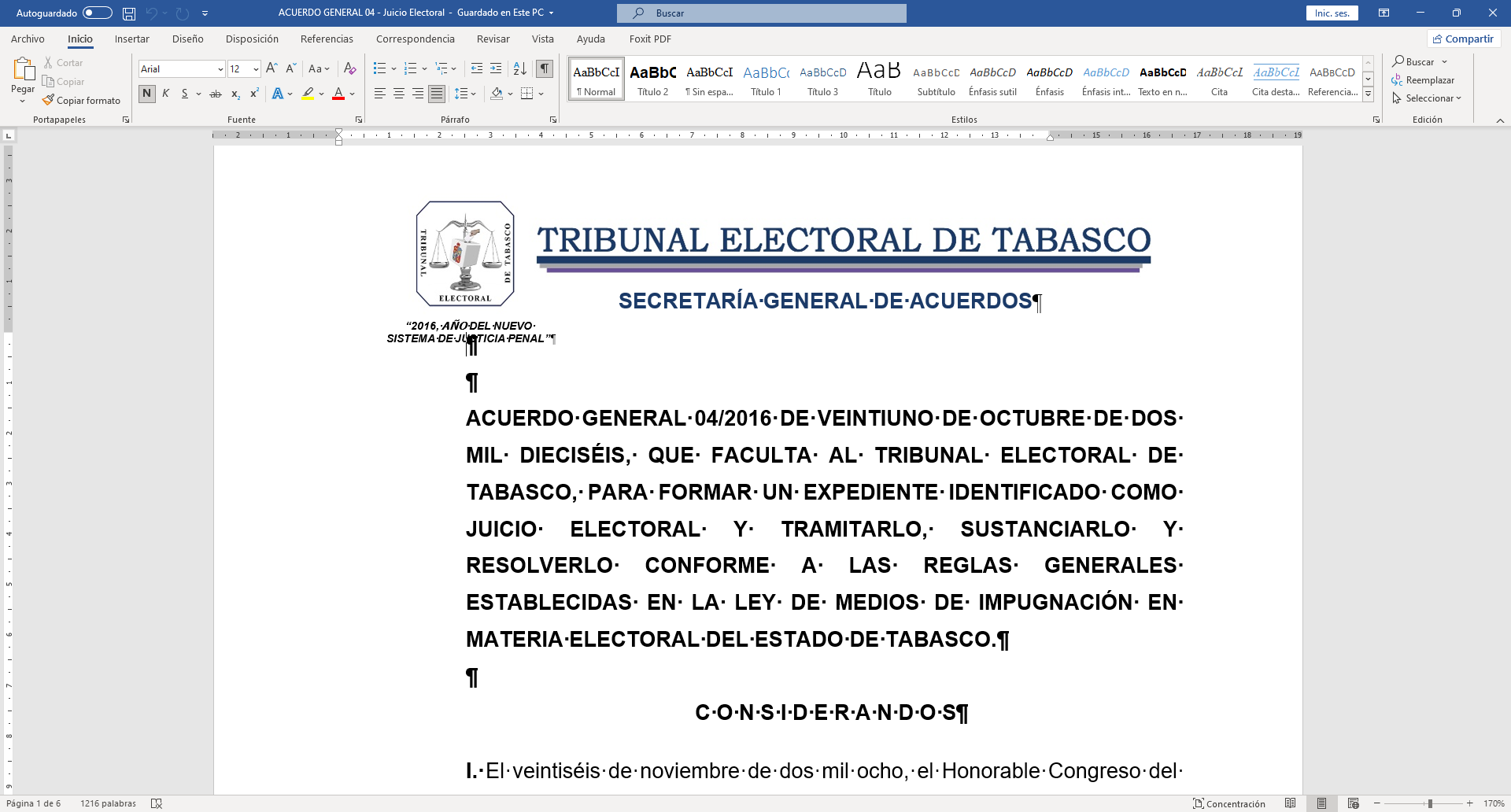 Juicio electoral (Acuerdo General 04/2016)
¿Cuándo procede?
El juicio electoral puede ser procedente en diversos casos, siempre y cuando se trate de una controversia que no se inserte en uno de los supuestos previstos para la procedencia de los medios de impugnación establecidos en la legislación.
¿Qué autoridad es competente para resolverlo?El Pleno del Tribunal Electoral de Tabasco conforme a su ámbito de competencia y las reglas generales establecidas en la Ley de Medios de Impugnación en Materia Electoral local.
Juicio electoral (Acuerdo General 04/2016)
IV. […] debido a la evolución de las controversias que se suscitan en el ámbito electoral, dado el dinamismo propio de la materia y garantizar el acceso a la tutela judicial efectiva, para no dejar en estado de indefensión a los ciudadanos, partidos políticos y gobernados en general, cuando un acto o resolución en materia electoral no admita ser controvertido a través de un medio de impugnación previsto en la Ley de Medios de Impugnación en Materia Electoral del Estado de Tabasco, es necesario que este órgano jurisdiccional cuente con un instrumento que lo faculte para formar un expediente identificado como “Juicio Electoral”, para la sustanciación y resolución de asuntos carentes de una vía específica, y así conocer el planteamiento respectivo, el cual debe tramitarse en términos de las reglas generales previstas para los medios de impugnación establecidas en la ley adjetiva electoral del Estado, estableciéndose el uso de las siglas y significado siguientes:
Juicio electoral (Acuerdo General 04/2016)
Ejemplo:
El apoderado legal de un partido político controvirtió la declaración de una ciudadana quien se declaró diputada independiente, por parte del Congreso del Estado; así como la omisión de darle vista a su instituto político para que realizara la sustitución de su diputado propietario por el suplente.
MUCHAS GRACIAS!!!